Photographie und neue Medien in der deutschsprachigen Prosa nach dem 2. WK
Wahrheit und Fiktion in der Gegenwartsliteratur
Photographie und Literatur
1. konkurrierende Medien, sowie Dikurse, Erinnerungs- und Kommunikationsmittel
Konkurrenz der Fiktionalität und der Realität?
Intermedialität
2. Schon seit  der Moderne: Fiktionalisierung der Realität und zugleich Verschwinden der Fiktion →Unterscheiden zwischen Fiktion und Realität kaum möglich
Photographie wird als die wahrheitstreue und authentische Widergabe der Realität gesehen
Photographie und Literatur in Beziehung zum kollektiven Gedächtnis: Literatur als Medium von Gedächtnisbildung und –Reflexion, Fotografie als Stützen des Gedächtnisses
Photographie, Literatur, Gedächtnis und die Zeit
Photographie und Film als Medien des kollektiven Gedächtnisses
George Santayana (1863-1952) Das fotografische und das geistige Bild:“…die Reisenden führen nun ein doppeltes Sensorium mit sich, ein doppeltes Gedächtnis, das eine in ihren Köpfen, das andere in einem kleinen Kastchen, der über ihre Schulter hängt. Diese Bereicherung des menschlichen Vermögens und die Art und Weise, wie dieses künstlerisches Auge und Gedächtnis unsere natürliche Erfahrung ausfüllt, ist das Thema.“
Intermedialität und Konkurenz der Medien
Intermedialität: „nicht nur der zwischenmediale Aspekt, sondern auch der Aspekt der Materialität und die soziale Funktion dieser Prozesse. Anders als beim intertextuellen Bezug kommt es beim Bezug auf ein fremdmediales Produkt aufgrund der Mediendifferenz gleichzeitig immer auch  zu einer Thematisierung bzw. Indizierung des medialen Systems, dessen sich das berufene Produkt bedient.“ In: Das andere Gedächtnis. Fotografie in der Lit. Des 20. Jhs)
Spannung zwischen den technischen und dem kulturellen Medium?
Welches Medium übt größere Macht auf die Bildung des kollektiven Gedächtnisses?
Frage der Eliten oder der Massenproduktion?
Benutzen der Photographie anstatt von Illustration in der Belletristik
Spiel der Realitätstreue und der Authentizität in der Moderne und der Postmoderne
Für dieses Spiel werden auch andere Dokumentationsmittel benutzt wie etwa Zitate, Karten, schriftliche Archivalien
Stellt die Photographie die Wahrheit dar?
Das Auge der Kamera als das ideale Widergabemittel der visuellen Wahrnehmung?
interessantes Beispiel der Diskussion von Wahrheit der Photographie und Wahrheit der Schrift. Roman Die Fälschung (1979) von Nicolas Born – Berufsjournalist und Berufsphotograph
Neue Medien
in der Gegenwartsliteratur  werden die Anwendungsmöglichkeiten der neuen Medien, vor allem audiovisueller Art und ihre Konkurrenzfähigkeit  diskutiert
Ende des Buches?
Buch und Internet?
Fiktion oder  Wahrheit?
Dokumentarliteratur:
 Reportagen, Reiseliteratur, politisches 
Engagement der Literatur –Erinnerungsliteratur und Dokudrama
stark in den 60er und 70er Jahren, sowie in der Gegenwartsliteratur
W. G. Sebald (1944 – 2001)
Prosaiker, Lyriker sowie Literaturwissenschaftler, Kritiker der deutschen Nachkriegsliteratur auch der Gruppe 47  und vor allem Alfred Anderschs
Werke: 
Austerlitz (2001)
Due Ausgewanderten (1992) – fiktive Geschichte von vier jüdischen Männern, die mit den biographischen Tatsachen aus dem Leben von Sebald vermischt sind
Sebalds Arbeit mit der Photographie
William J. Mitchell's discussion of the truth value of images in the post-photographic era addresses the concerns of authenticity and accuracy directly. "A really bold liar (particularly one who can exploit some mantle of authority) can simply appropriate legitimate pictures to false narratives by providing them with fake provenances—much as confidence tricksters equip themselves with fake biographies." (Mitchell: 49) Indeed, on one level, this is precisely what Sebald does. Lifting images from unknown sources, researched but not in a manner which one normally considers to be historically accurate, the photographs tell a parallel story alongside the text (see Harris: 379). They match a face with a name and a body with the psychological trauma of the narrative. However, he plays with this status as history and/or fiction, archaeology and/or constitution of these stories in the photo-text itself. 
The other group of photographs are older and have been collected by or given to the narrators.
In: Heidt, T., Image and Text, Fact and Fiction: Narrating W.G. Sebald's The Emigrants in the First Person. Image [&] Narrative [e-journal], 22 (2008).
SebaldsPhoto-Text Austerlitz
2 Erzähler – Hauptfigur und ihr Zeuge
Photos als Fragmente der fragmentarischen Erinnerung und ihre Zusammensetzung durch den Text, der aber auch irreführend sein kann
Vermischen von fiktiven und realen Bildern
Spiel mit der Wahrnehmung des Lesers – Destrabilisierung der Gewißheit, Unterminieren der Authentizitätsgefühle
Foto-Text als  Weg zur Verarbeitung vom Trauma
Hier kollektives Trauma – keine Autobiographie oder Dokumentarliteratur
Sebalds Austerlitz
photographic reproductions embedded in this
photo-text anchor the text to reality and act as testimonial evidence in its
simplest, crudest and most literal form. In fact, the vast majority of the stills appear to be in concert with the verbal narrative…These illustrative photographs, consonant to the written description, endow the storytelling with a type of authenticity and are bestowed with a modus operandi that is essentially referential; as Stephanie Harris notes, “Sebald employs photographs in his works not for their pictorial value but only their referential character—in other words, the photographs verify something in the world”

In: Tseti, Angeliki: Photo-textuality,  Witnessing and the Convergence of Tauma Memories in W. G. Sebald´s Austerlitz (p 22)
Sebalds Austerlitz
Nevertheless, as Liliane Louvel observes, the presence of these images in the text is so pregnant with meaning that they necessitate an arrest—so that their function, their power, but also the stakes they imply be fully comprehended;  eventually, this renders their indexicality performative, rather than factual.

Captionless and ambiguous, often grainy and unclear, occasionally of indeterminate origin, although predominantly conceived as illustrative and documentary, the photographs embedded in W. G. Sebald’s photo-texts eventually prove to be destabilizing and disturbing, an effect stemming from the silences surrounding them and generated by them, their subject matter and, most importantly, their interaction with the verbal components of the narrative. As Samuel Pane suggests, [T]hey paradoxically reinforce and undermine the credibility of accounts offered and recorded by Sebaldian characters … they manifest the disparity between the catastrophic events of history and the ability of human memory and archival technology to accurately recall them.

In: Tseti, Angeliki: Photo-textuality,  Witnessing and the Convergence of Tauma Memories in W. G. Sebald´s Austerlitz (p 22)
Photographie und Spiel mit dem Leser in Austerlitz
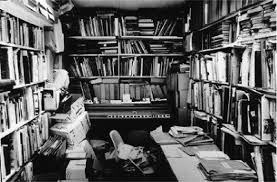 60er/70erJahre – Dokumentarliteratur
Günter Wallraff (1942): Reportagen
 Der Aufmacher: Der Mann, der bei BILD Hans Esser war, 1977
: Ganz unten, 1985 – über die Türken und andere illegale Emigranten
Heinar Kipphardt (1922-1982): 
1964 drama In der Sache J. Robert Oppenheimer
Günter Grass: Im Krebsgang (2002)
Thematisierung der Relevanz und Funktion diverser Mittel (Literatur, Presse, Photos, Internet, Fernsehen, Generationsgedächtnis) für den Erinnerungsdiskurs
beinhaltet keine Photos, nur ihre Beschreibungen und Verweise auf existierende Internetseiten http://blutzeugen.de/
Vladimir Vertlib (geb. 1966 in Leningrad)
Hauptwerke:
Abschiebung (1995)
Schimons Schweigen (2012)
Das besondere Gedächtnis der Rosa Masur (2001) – Wahrheit und Fälschung
Christoph Ransmayr (geb. 1954)
verbindet in seinem Werk historische Tatsachen und Fiktionen
Hauptwerke: 
1984 Die Schrecken des Eises und der Finsternis 
1988 Die letzte Welt – ein Roman über die Exilzeiten von Ovidius und dabei eine neue Niederschrift vonMetamorphosen
1995 Morbus Kitahara – Augenkrankheit als Metapher der unvollstädigen Reflexion des 2. Weltkrieges
2012 Atlas eines ängstlichen Mannes – Reisereportagen
Ilija Trojanow (geb. 1965 in Sofia)
Hauptwerke:
Der Weltensammler (2006) – über Richard Francis Burton
Nomade auf vier Kontinenten. Auf den Spuren von Sir Richard Francis Burton (2007)
Ilija Trojanow. Zu den heiligen Quellen des Islam
Kombiniert  Reisereportage mit einer fiktiven Geschichte des Ich-Erzählers
Thomas Brussig (geb. 1964)
Autor von leichterer humorvoller Literatur, die sich in seiner Geburtsstadt Berlin abspielt:
Am kürzren Ende der Sonnenallee (1999, verfilmt von L. Haußmann)
Helden wie wir (1995, verfilmt 1999 von S. Peterson
Wie es leuchtet (2004)
Seminar
Sebald: Austerlitz (Auszug: 1-15)
Ransmayr: Die Neunzigjährigen (9 Seiten samt den Fotografien)
welche Rolle spielen die Fotografien in diesen Texten? 
Wie verändern sie unsere Lektüre?
Wie spielen sie mit der Glaubwürdigkeit, der Fiktion und der Faktizität?
Brussig: Wie es leuchtet (7 Seiten): 
Ist die Fotografie ein Werk des Photographen oder der Kamera? Wer ist der Autor? Gedächtnis und Fotografie
Lektüre für das nächste Seminar
Celan: Die Todesfuge:
Kann man in einem GedichtHolokaust reflektieren? Ist es Celan gelungen?
Welchen Figuren begegnen wir in diesem Gedicht und wie werden sie stereotypisiert?
Was für eine Struktur hat das Gedicht und warum heißt es Todesfuge?
Muschg: Rückkehr nach Fukushima:
Kann man nach einer Katastrophe in die Normalität zurückkehren? Gibt es sie noch?
Wie ist diese (neue) Normalität?